Globalization since 1945
A World History Lesson
Essential Questions
How does globalization affect people’s lives?
What are some of the pros and cons of globalization?
Think-Pair-Share
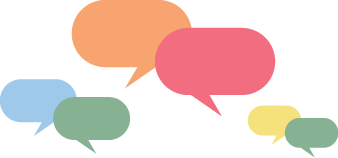 Write down the two essential questions on a piece of paper.  
Think and write a response for each question.
Once you have your responses, Pair with an assigned partner.
Share your ideas with your partner.
[Speaker Notes: K20 Center. (n.d.). Think-pair-share. Strategies. https://learn.k20center.ou.edu/strategy/139]
Globalization 1 – The Upside
[Speaker Notes: CrashCourse. (2012, November 2). Globalization I - the upside: Crash course world history #41 [Video]. YouTube. https://www.youtube.com/watch?v=5SnR-e0S6Ic&t=312s]
Globalization Definition
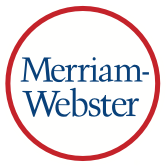 The act or process of globalizing (to make worldwide in scope or application): the state of being globalized; especially the development of an increasingly integrated global economy marked especially by free trade, free flow of capital, and the tapping of cheaper foreign labor markets.
[Speaker Notes: Merriam-Webster. (2017). Globalization. Merriam-Webster. https://www.merriam-webster.com/dictionary/globalization]
Globalization Pros and Cons
Fold your notebook paper hot-dog style and create the following table:
Jigsaw Group Assignment
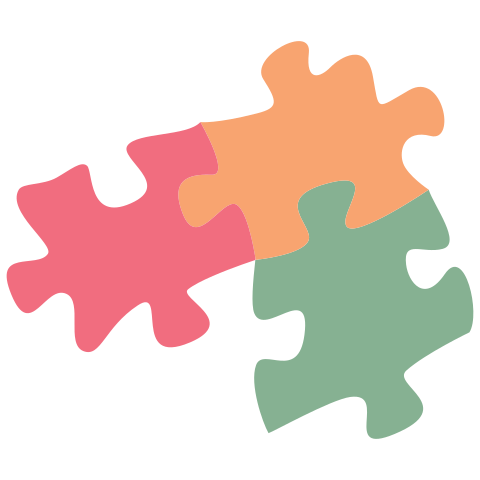 Each member in your group should read one article.
Write the pros and cons of globalization that you read onto the table you just made.
When everyone in your group has finished their readings, take turns sharing your findings with your group.
[Speaker Notes: K20 Center. (n.d.). Jigsaw. Strategies.https://learn.k20center.ou.edu/strategy/179]
Globalization and Trade and Poverty
[Speaker Notes: CrashCourse. (2015, November 27). Globalization and trade and poverty: Crash course economics #16 [Video]. YouTube. 
 https://www.youtube.com/watch?v=9MpVjxxpExM&t=2s]
Take a Stand!
After watching the video and with your group notes about globalization, what do you think?

Do the pros outweigh the cons for globalization for developing countries like Bangladesh? Explain your reasoning.